Centro Andaluz de Documentación e Información de Medicamentos
Queda expresamente prohibida la reproducción de este documento con ánimo de lucro o fines comerciales. Cualquier transmisión, distribución, reproducción, almacenamiento, o modificación total o parcial, del contenido será de exclusiva responsabilidad de quien lo realice.
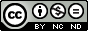 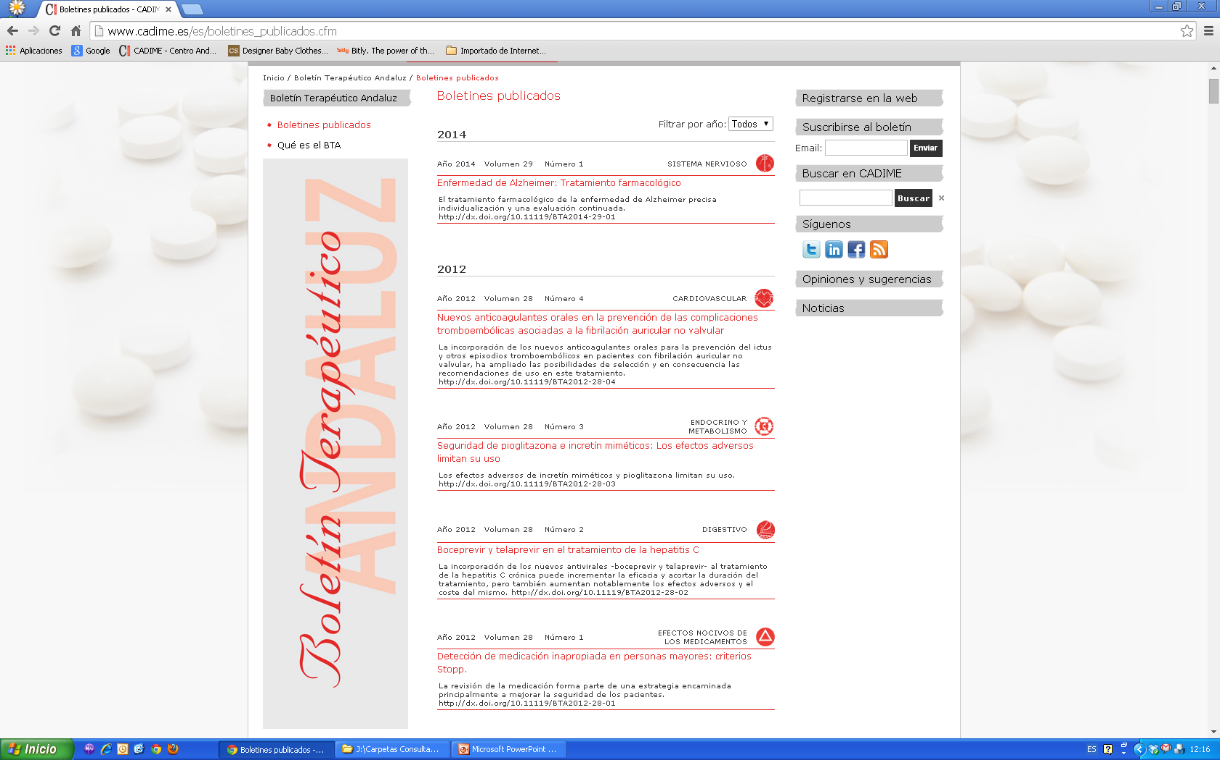 Tratamiento del TDAH: actualización BTA 2.0   2018; 33(4)
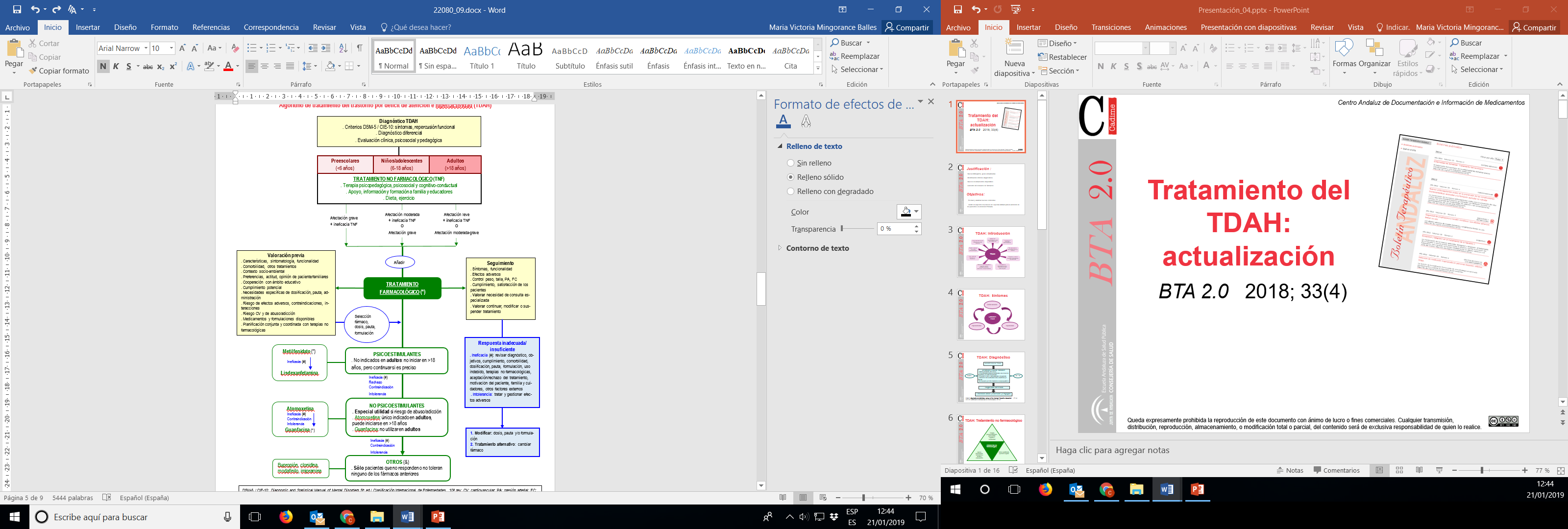 Justificación:

. Nueva bibliografía, guías actualizadas 

. Modificación criterios diagnósticos

. Nuevos medicamentos disponibles

. Aumento del consumo de fármacos
Objetivos:

. Revisar y analizar nuevas evidencias 

. Incidir en aspectos novedosos de especial utilidad para la atención de los pacientes en Atención Primaria
TDAH: Introducción
Alteración neurobiológica y del neurodesarrollo
Etiología no conocida definitivamente
Patrón de disfunción diferente en cada paciente
Puede coexistir con otras psicopatologías
Se diagnostica habitualmente en la infancia
TDAH
Dificultad de adaptación 
al entorno
Situación crónica compleja, heterogénea, multifactorial
Prevalencia niños/adolescentes: 
5%-11% mundial
6,8% España
Afecta al funcionamiento cognitivo, social, académico/laboral, emocional, comportamiento
TDAH: Síntomas
Déficit atención
Síntomas TDAH
Impulsividad
Hiperactividad
TDAH: Diagnóstico
SOSPECHA de TDAH
Identificar y valorar síntomas
. Patrón persistente (≥6 meses)
. Frecuencia/intensidad inconsistentes con el nivel de desarrollo y la edad del paciente
. Presentes en dos o más ambientes del paciente
. Interfieren con la actividad social, académica y/o laboral
. No causados por otros trastornos neuropsiquiátricos
DSM-5
CIE-10
Diagnóstico diferencial
Evaluación clínica, psicosocial, pedagógica
DSM-5: Diagnostic and Statistical Manual of the American Psyciatric Association, 5th ed
CIE-10: Clasificación Internacional de Enfermedades, 10ª ed
TDAH: Tratamiento no farmacológico
Terapia psicopedagógica, psicosocial, cognitivo-conductual
Apoyo, información, formación a familia y educadores
Dieta equilibrada, ejercicio regular
Tratamiento no farmacológico
TDAH: Tratamiento farmacológico (I)
Fármacos: selección
Criterios de inicio
Valoración previa
Ajuste
Seguimiento
TDAH: Tratamiento farmacológico (II)
Criterios de inicio
Preescolares
(<6 años)
Adultos
(>18 años)
Niños/adolescentes
(6-18 años)
Tratamiento no farmacológico (TNF)
Afectación leve 
+ ineficacia TNF
O
Afectación moderada-grave
Afectación moderada + ineficacia TNF
O
Afectación grave
Afectación grave
+ ineficacia TNF
Añadir
TRATAMIENTO FARMACOLÓGICO
TDAH: Tratamiento farmacológico (III)
Valoración previa
Valoración previa
Selección fármaco, dosis, pauta, formulación
TDAH: Tratamiento farmacológico (IV)
Fármacos: selección
1ª elección: PSICOESTIMULANTES
Metilfenidato
Mayor eficacia que no psicoestimulantes
Responden 90-95% de pacientes
Efecto más rápido
Riesgo de abuso/adicción
No indicados en adultos: no iniciar en >18 años, pero continuar si es preciso en pacientes tratados desde la infancia
Ineficacia (*)
Lisdexanfetamina
Ineficacia (*) / Rechazo / Contraindicación / Intolerancia
2ª elección: NO PSICOESTIMULANTES
Menor eficacia que psicoestimulantes
Varias semanas para mostrar su efecto
No presentan riesgo de abuso/adicción
Efectos adversos potencialmente graves, riesgo importante de interacciones
Atomoxetina: único indicado en adultos, puede iniciarse en >18 años
Guanfacina: no utilizar en adultos
Atomoxetina
Ineficacia (*)
Contraindicación 
Intolerancia
Guanfacina
Ineficacia (*) / Contraindicación / Intolerancia
3ª elección: OTROS
Ninguno autorizado para TDAH en España
Eficacia limitada y perfil de seguridad complicado
Bupropión, clonidina, modafinilo, imipramina
(*)  Dosis adecuadas ≥4-6 semanas
TDAH: Tratamiento farmacológico (V)
TDAH: Tratamiento farmacológico (VI)
Ajuste
Ajuste individualizado: aumento gradual (intervalos semanales) en función de respuesta y tolerabilidad, hasta efecto óptimo (reducción o remisión de síntomas, mejora/normalización de funcionalidad y calidad de vida del paciente) o hasta dosis máxima tolerada

Período de prueba: 4-6 semanas
Respuesta inadecuada/insuficiente
. Ineficacia: revisar diagnóstico, objetivos, cumplimiento, comorbilidad, dosificación, pauta y formulación, uso indebido, terapias no farmacológicas, aceptación/rechazo del tratamiento, motivación del paciente, familia y cuidadores, otros factores externos que pudiesen influir negativamente
 . Efectos adversos: tratar y gestionar
1. Modificar: dosis, pauta y/o formulación
2. Tratamiento alternativo: cambiar fármaco
3. Valorar: suspender tratamiento
TDAH: Tratamiento farmacológico (VII)
Seguimiento
Objetivos: 
Controlar evolución de síntomas y funcionalidad
Detectar y gestionar efectos adversos
Revisar parámetros: peso, talla, frecuencia cardíaca, presión arterial
Evaluar cumplimiento y satisfacción de pacientes con tratamiento
Evaluar calidad de vida
Valorar: continuar, modificar, suspender tratamiento
Valorar: necesidad de consulta especializada

Regular, estructurado

Planificar individualizadamente

Revisiones periódicas:
Período prueba: ≈ cada 2-4 semanas
Tratamiento estable: ≈ cada 3-6 meses + 1/año
Puntos clave
Diagnóstico: síntomas (DSM-5/CIE-10), diagnóstico diferencial, evaluación clínica, psicosocial y pedagógica

Tratamiento no farmacológico en todos los pacientes: terapia psicopedagógica, psicosocial, cognitivo-conductual, dieta equilibrada, ejercicio regular

Tratamiento farmacológico + terapia no farmacológica: en función de la edad, grado de afectación y rechazo/ineficacia de terapia no farmacológica

Antes de iniciar tratamiento farmacológico: valoración del paciente para seleccionar fármaco, dosis, pauta y formulación

Psicoestimulantes: primera elección en niños/adolescentes: primera opción metilfenidato y si la respuesta es inadecuada/insuficiente, lisdexanfetamina

No psicoestimulantes: alternativa a psicoestimulantes en niños/adolescentes en caso de ineficacia, contraindicación o intolerancia: primero atomoxetina y alternativa guanfacina

Adultos: atomoxetina único autorizado, metilfenidato y lisdexanfetamina pueden continuarse en >18 años que lo precisen, guanfacina no debe utilizarse

Ajustar tratamiento farmacológico individualizadamente (prueba 4-6 semanas) hasta dosis óptima o máxima tolerada

Seguimiento individualizado, regular y estructurado: valorar continuar, mofificar o suspender tratamiento y necesidad de consulta especializada
Bibliografía recomendada:
- SNS. Guía de Práctica Clínica sobre el Intervenciones Terapéuticas en el Trastorno por Déficit de Atención con Hiperactividad (TDAH). 2017.
 
- Update on Attention Deficit Hyperactivity Disorder. National Medicines Information Centre. 2016; 22(4). 

- Canadian ADHD Practice Guidelines. 4th ed. 2018. 

- Consejería de Salud. Protocolo de abordaje del TDAH en el Sistema Sanitario Público de Andalucía. 2017.

- NICE. Attention deficit hyperactivity disorder: diagnostic and management. 2018.
Más información: 

		Bol Ter Andal. 2018; 33(4)
		http://www.cadime.es/
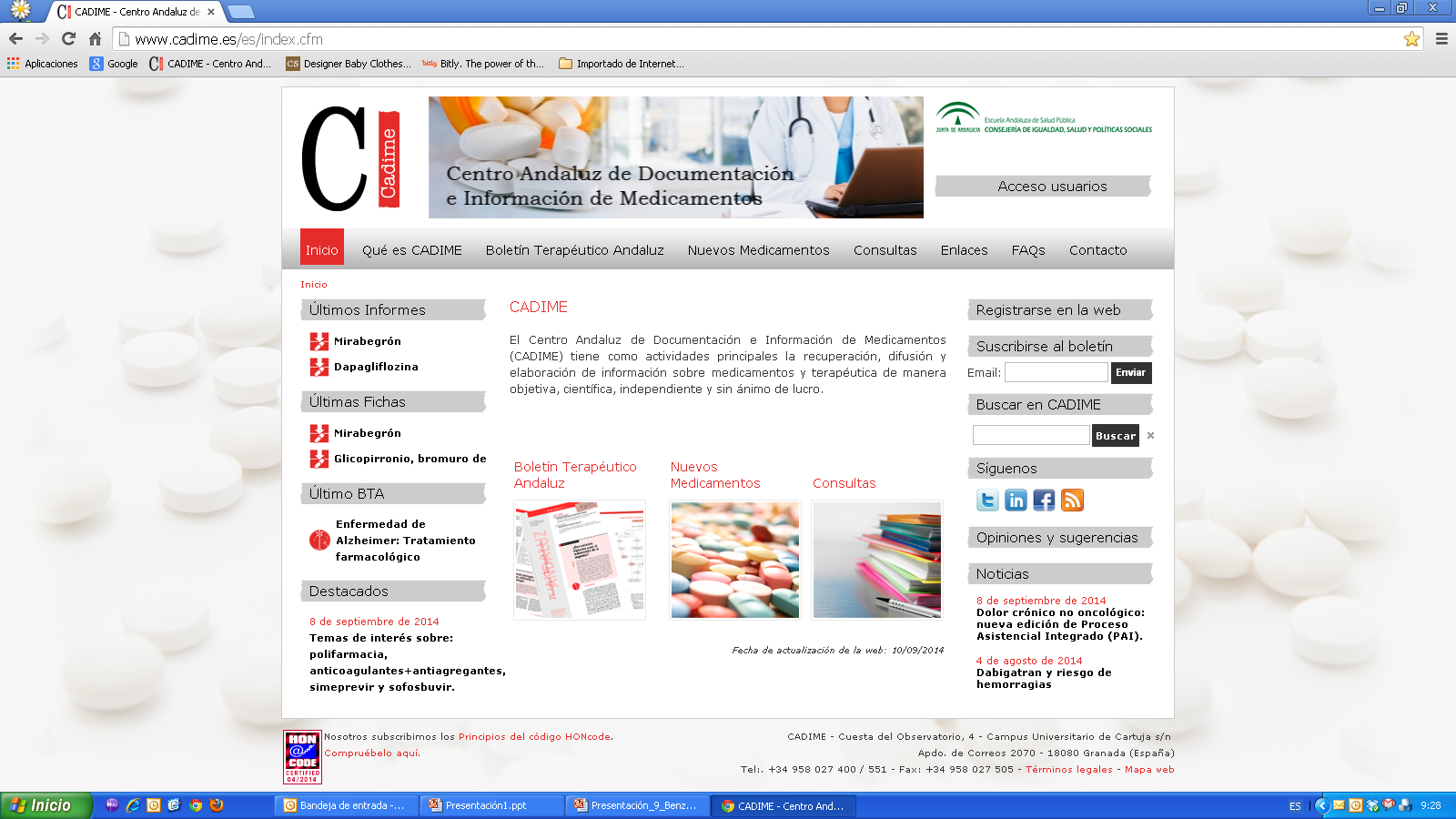